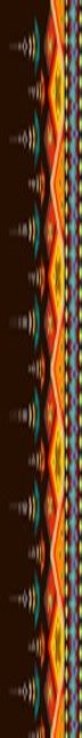 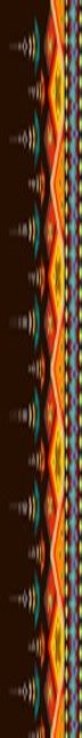 FY22 Indian Housing Block Grant (IHBG) Competitive NOFO Training
Rating Factor 3:   
Soundness of Approach
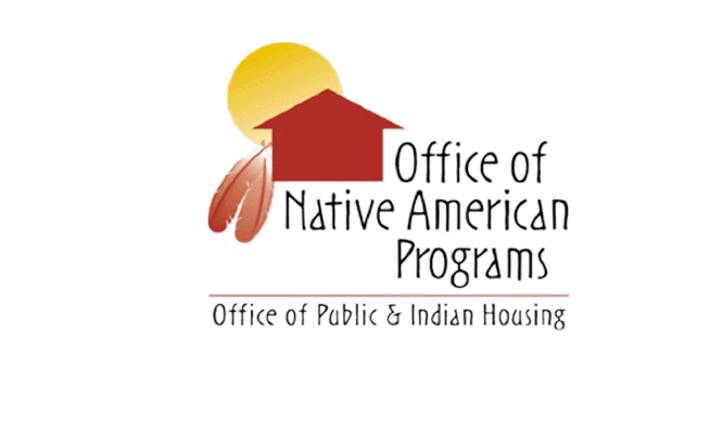 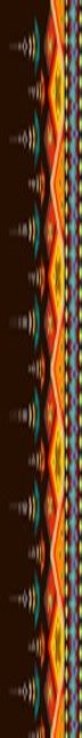 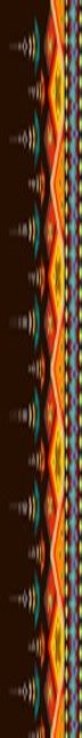 1
[Speaker Notes: Hello and welcome to the FY22 Indian Housing Block Grant (IHBG) Competitive Notice of Funding Opportunity (NOFO) Training. My name is (Name) and I am the HQ Grants Management (Position) in the Office of Native American Programs at HUD. 

Thank you again for your interest in the IHBG Competitive funding opportunity. The purpose of this training is to go through the requirements of the NOFO for any interested applicants. ONAP hopes that this training will clarify application requirements and answer any questions you may have about this competition.]
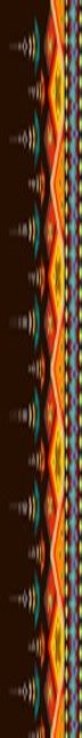 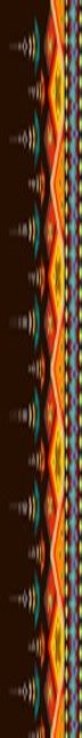 Rating Factor 3Soundness of Approach
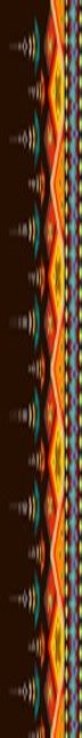 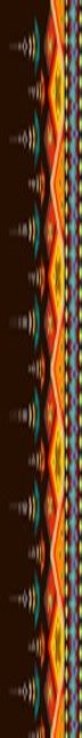 Maximum total 40 points
[Speaker Notes: This training module covers NOFO Rating Factor 3, “Soundness of Approach.” 

In this Rating Factor, the applicant must address the IHBG Competitive Priorities, its plans, schedule, and budget for implementing the proposed project.]
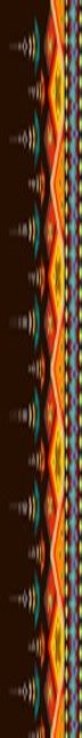 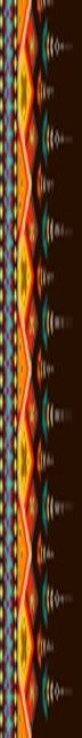 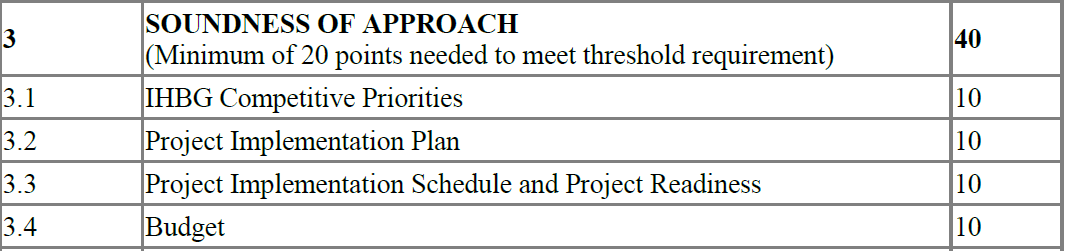 3
[Speaker Notes: This Rating Factor is worth 40 points, which is distributed across 4 Subfactors. We will discuss each Subfactor in more detail throughout this training module.

Additionally, an applicant must score a minimum of 20 points for this Rating Factor in order to remain eligible for funding considering under this competition.]
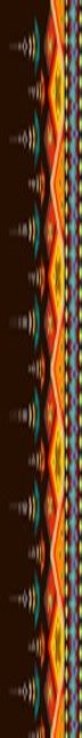 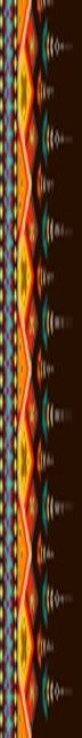 Subfactor 3.1- IHBG Competitive Priorities
4
3.1.a. New Housing Construction Projects
3.1.b. Housing Rehabilitation Projects
3.1.c.  Acquisition of Units
3.1.d. Affordable Housing-Related Infrastructure Projects
3.1.e. Other NAHASDA-eligible activities

      ***  Maximum 10 points possible for this Subfactor
[Speaker Notes: In Subfactor 3.1, HUD will award points based on how the applicant proposes to use funds towards the IHBG Competitive Priorities. Based on the Appropriations Act, HUD is prioritizing applications that propose funding new housing construction projects, housing rehabilitation projects, acquisition of existing housing units, and affordable housing-related infrastructure projects that spur construction or rehabilitation. An applicant may also propose funding towards Other NAHASDA-eligible activities under this competition. As a reminder, model activities are ineligible under this NOFO.

These IHBG Competitive Priorities are reflected in the 4 categories under this Subfactor. In reviewing and scoring applications, HUD will only apply one of these categories when assigning points. 

Later we will review discuss further HUD’s scoring methodology for these Priorities.

Next, we will look what is allowable under each IHBG Competitive Priority.]
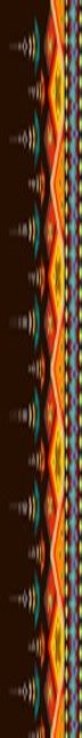 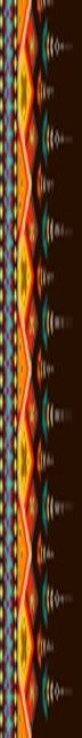 Subfactor 3.1- IHBG Competitive Priorities
5
New Housing Construction (NEW):
Construct and build new housing units for eligible families.
Demolition followed by reconstruction.
Acquisition of manufactured housing.
Infrastructure associated with (connected to) new housing construction.
Acquisition of land associated with (connected to) new housing construction.
Will begin within the Period of Performance stated in application.
Please view the table for reference on pages 45-46 of the NOFO.
Maximum of ten (10) points.
[Speaker Notes: Here, let’s preview the activities allowed for New Housing Construction projects.

New Housing Construction:

Construct and build new housing units for eligible families.
Demolition followed by reconstruction.
Acquisition of manufactured housing.
Infrastructure associated with new housing construction.
Acquisition of land associated with new housing construction.
Will begin within the Period of Performance stated in application.
Please view the table for reference on pages 45-46 of the NOFO.
Maximum of ten (10) points.]
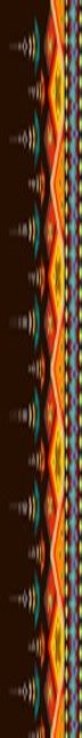 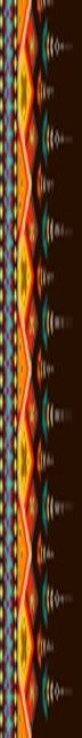 Subfactor 3.1- IHBG Competitive Priorities
6
Housing Rehabilitation (NEW):
Improve conditions and structure of existing housing units.
Infrastructure associated with rehabilitation.
Acquisition of land associated with rehabilitation.
Will begin within the Period of Performance stated in application.
Please view the table for reference on page 47of the NOFO.
Maximum of seven (7) points.
[Speaker Notes: Here, let’s preview the activities allowed for Housing Rehabilitation projects.

Housing Rehabilitation:

Improve conditions and structure of existing housing units.
Infrastructure associated with rehabilitation.
Acquisition of land associated with rehabilitation.
Will begin within the Period of Performance stated in application.
Please view the table for reference on page 47of the NOFO.
Maximum of seven (7) points.]
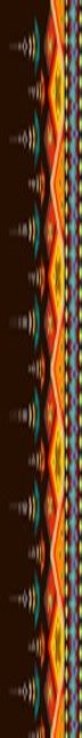 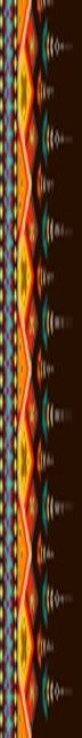 Subfactor 3.1- IHBG Competitive Priorities
7
Acquisition of Units (NEW):
Acquire existing housing units. 
Increases housing stock.
No costs for new construction, rehabilitation, or infrastructure.
Infrastructure associated with(connected to) acquisition of units.
Will begin within the Period of Performance stated in application.
Please view the table for reference on page 48 of the NOFO.
Maximum of seven (7) points.
[Speaker Notes: Here, let’s preview the activities allowed for Acquisition of Units projects.

Acquisition of Units:

Acquire existing housing units. 
Increases housing stock.
No costs for new construction, rehabilitation, or infrastructure.
Infrastructure associated (connected to) acquisition of units.
Will begin within the Period of Performance stated in application.
Please view the table for reference on page 48 of the NOFO.
Maximum of seven (7) points.]
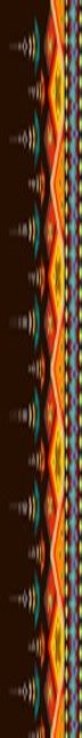 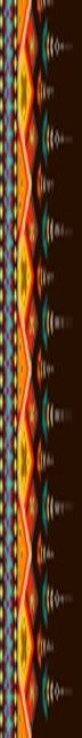 Subfactor 3.1- IHBG Competitive Priorities
8
Affordable Housing Related Infrastructure (or Land Acquisition) (NEW):
Spur (stimulate) construction or rehabilitation. 
Will support existing affordable housing or development of affordable housing.
Activities like new housing construction, rehabilitation of homes, and acquisition of units will be completed in the future.
Infrastructure will begin within the Period of Performance stated in application.
Please view the table for reference on page 49 of the NOFO.
Maximum of seven (7) points.
[Speaker Notes: Here, let’s preview the activities allowed for Affordable Housing Related Infrastructure (or Land Acquisition) projects.

Affordable Housing Related Infrastructure (or Land Acquisition):

Spur (stimulate) construction or rehabilitation. 
Will support existing affordable housing or development of affordable housing.
Activities like new housing construction, rehabilitation of homes, and acquisition of units will be completed in the future.
Infrastructure will begin within the Period of Performance stated in application.
Please view the table for reference on page 49 of the NOFO.
Maximum of seven (7) points.]
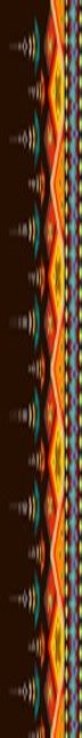 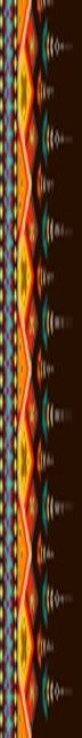 Subfactor 3.1- IHBG Competitive Priorities
9
Scoring methodology:
Step #1: Go to the Cost Summary (HUD-53246) Column B (Planned NAHBG expenditures).
Add up all item cost amounts for (each) funding priority (category) to yield the total dollar amount (for each funding priority (category)
HUD will calculate the percentage of funding proposed towards the eligible activity (IHBG competitive priority (category)).
[Speaker Notes: Let’s discuss the scoring methodology for these Priorities.

HUD will apply the following scoring methodology for this Subfactor.

For Step #1, *Read slide]
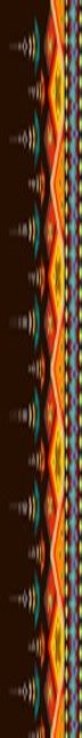 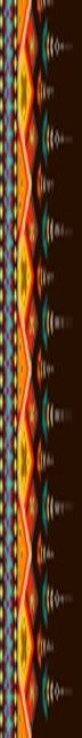 Subfactor 3.1- IHBG Competitive Priorities
10
Scoring methodology:
Note: HUD will exclude any administration and planning costs in this calculation.
HUD will account for direct (project) costs to calculate the percentage dedicate to funding priority (category).
Direct (project) costs are costs that dedicated strictly towards specific grant activities.

NOTE: The Cost Summary was revised to auto-calculate all direct (project) costs listed. There is a total Direct/Project cost entry incorporated into the form (under Column B).
[Speaker Notes: Let’s discuss the scoring methodology for these Priorities.

HUD will apply the following scoring methodology for this Subfactor.

For Step #1, *Read slide]
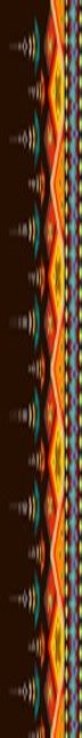 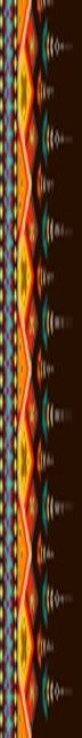 Subfactor 3.1- IHBG Competitive Priorities
11
Scoring methodology:
Direct Costs: 
Defined as costs identified specifically with a particular final cost objective (2 CFR 200.413).
Costs that are going towards a specific purpose (of the project).
“Hard costs”(direct/project) vs. “soft costs”(indirect/admin)
IHBG Competitive Priority (Category) Percentage calculation:
Total dollar amount of IHBG Competitive priority funding divided by total direct (project) cost amount.
IHBG Competitive funding amount / direct (project) amount.
Percentage represent the funding dedicated towards funding activity (IHBG Competitive priority)(project).
[Speaker Notes: Here are definition term for Direct Costs and methodology (equation) to calculate IHBG Competitive Priority percentage to assign points for this subfactor.

**Read slide]
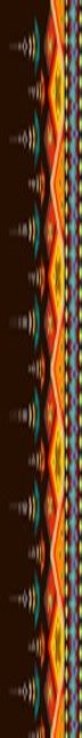 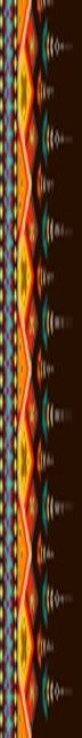 Subfactor 3.1- IHBG Competitive Priorities
12
Scoring methodology:
Calculation Instructions: 
Go to Cost Summary, Column B (Planned NAHBG Expenditures) and add up all cost amounts under each IHBG Competitive Priority (Funding Category)(project type) and divide by Total Direct/Project Costs
Total Dollar Amount (for each funding priority) / Total Direct/Project Cost amount.
Equals percentage of funds dedicated (going toward) the funding priority of the project.

Percentage of Funding = 
Total Dollar Amount of Funding Priority/Total Direct/Project Costs
[Speaker Notes: **Read slide]
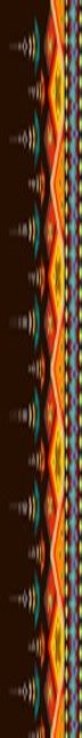 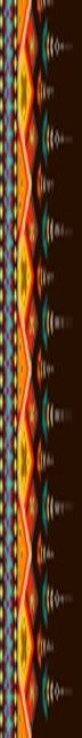 Subfactor 3.1- IHBG Competitive Priorities
13
Scoring methodology:
Step #2: If Multiple activities ->HUD will take the percentage of funding from Step #1 and will determine which Subfactor category (3.1a-3.1e) to apply. 
HUD will assign points based upon percentage of funding, per IHBG Competitive priority (See points distribution slides).
HUD will use the category  that will provide the  applicant with highest points.
[Speaker Notes: For applications that propose multiple activities, HUD will take the percentage of funding from Step #1 and will determine which Subfactor category (3.1a-3.1e) to apply. HUD will use the category that would provide the applicant with the highest points.

HUD will review the cost summary and budget narrative forms to determine this information]
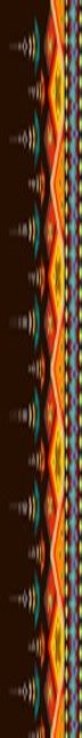 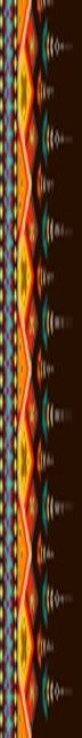 Subfactor 3.1- IHBG Competitive Priorities
Scoring methodology (cont.):
Acquisition projects with construction, rehab, or infrastructure costs->rate under Subfactor depending on nature of the project proposed
Example: Acquisition of manufactured housing would be rated under “construction” since such housing is constructed before acquisition 	
Acquisition projects without construction, rehab, or infrastructure costs -> rate under 3.1.c. Acquisition of Units
[Speaker Notes: For acquisition projects, HUD will use the appropriate Subfactor category depending on the nature of the project proposed. For instance, if an applicant is acquiring units to remodel, then HUD will apply the rehab category for this Subfactor. Additionally, the acquisition of manufactured housing will be rated under the construction category since such housing is constructed before acquisition.

If the proposed acquisition project does not have any associated construction, rehab, or infrastructure costs, then HUD will apply the new category, 3.1.c-Acquisition of Units for this Subfactor.]
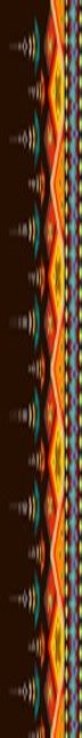 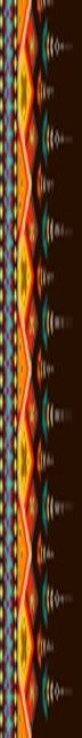 Subfactor 3.1- IHBG Competitive Priorities
15
Scoring methodology (cont.):

HUD will apply standard rounding rules. Therefore 74.5% would be rounded to 75% while 74.4% would be rounded to 74%.
[Speaker Notes: Finally, HUD will apply standard rounding rules. Therefore, 74.5% would be rounded to 75%, while 74.4% would be rounded to 74%.

-Again, this Subfactor was crafted in order to award points based on how funding will be used to address the IHBG competitive priorities. 

Let’s now look at the point distribution in more detail before we dive into examples.]
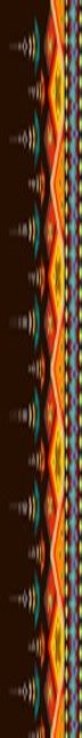 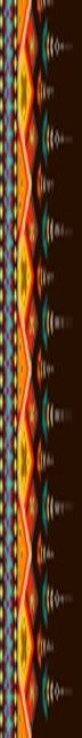 Subfactor 3.1- IHBG Competitive Priorities
16
3.1.a. New Housing Construction Projects
Point distribution:
100% of funds 		10 points
80-99% of funds 	   8 points
60-79% of funds 	   6 points
40-59% of funds	              4 points
Less than 39%		   2 points
Ineligible activity	   0 points
[Speaker Notes: Subfactor 3.1.a accounts for projects that propose new housing construction projects, including demolition followed by reconstruction. As mentioned, this category also includes the acquisition of manufactured housing, since such housing is constructed before acquisition. 

Again, as reiterated throughout the NOFO, new housing construction is a priority for this competition. Therefore, an applicant that proposes to use 100% of funds awarded towards new housing construction would receive the maximum 10 points possible for this Subfactor. This category also includes infrastructure that is tied to the construction of new housing within the identified Period of Performance. The rest of the point distribution has been tiered accordingly.]
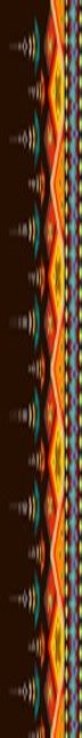 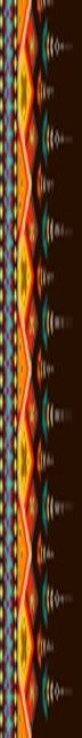 Subfactor 3.1- IHBG Competitive Priorities
3.1.b. Housing Rehabilitation Projects
Point distribution:
75-100% of funds	7 points
50- 74% of funds 	5 points
Less than 49%		3 points
Ineligible activity	0 points
17
[Speaker Notes: Subfactor 3.1.b rewards points for Housing Rehabilitation projects. For this category, applications must demonstrate that the housing rehabilitation project will improve the conditions of existing affordable housing units that are occupied or will be occupied by IHBG eligible families and increase the useful life of such housing.]
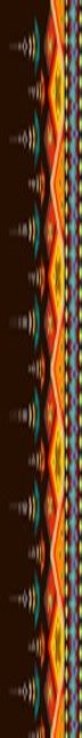 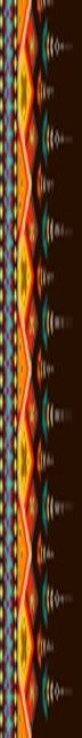 Subfactor 3.1- IHBG Competitive Priorities
18
3.1.c. Acquisition of Units
Point distribution:
75-100% of funds	7 points
50-74% of funds 	5 points
Less than 49%	3 points
Ineligible activity	0 points
[Speaker Notes: Subfactor 3.1.c awards points for applications that propose the acquisition of existing housing units that increases affordable housing stock without any associated costs for construction, rehabilitation, or infrastructure.]
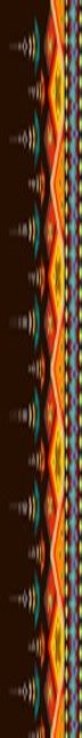 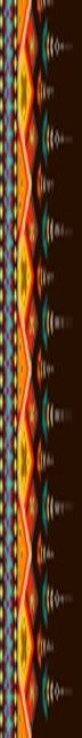 Subfactor 3.1- IHBG Competitive Priorities
19
3.1.d. Affordable Housing Related Infrastructure Projects
Point distribution:
75-100% of funds               7 points     
50-74% of funds                  5 points  
Less than 49% of funds     3 points
Ineligible activity		    0 points
[Speaker Notes: Subfactor 3.1.d rewards points for affordable housing-related infrastructure projects. For this category, applications must demonstrate that the infrastructure project will either support existing affordable housing or will support the development of affordable housing that will be developed soon after the Period of Performance End Date requested in the application (i.e., SF-424).  

Also, 

As stated, infrastructure costs that are tied to the construction of new housing units will be rated under Subfactor 3.1.a. New Housing Construction Projects.]
Subfactor 3.1- IHBG Competitive Priorities
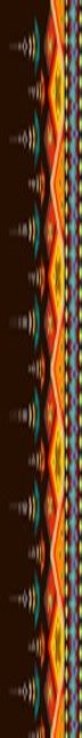 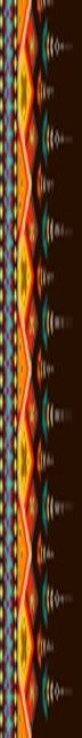 20
3.1.e. Other NAHASDA-eligible activities
Point distribution:
100% of funds		2 points
Ineligible activity	0 points
Reminder: Model activities under Section 202(6) of NAHASDA are ineligible under this NOFO.
[Speaker Notes: Finally, Subfactor 3.1.e. accounts for projects where 100% of the funds would be used towards “Other NAHASDA-eligible activities.”

As defined in the NOFO, “Other NAHASA-eligible activities” refers to the eligible activities found in NAHASDA Sec. 202, other than new housing construction, rehabilitation, and affordable housing-related infrastructure. As stated in the Funding Restrictions of this NOFO, model activities are ineligible under this competition.

Let’s now review some examples to demonstrate how HUD would award points for Subfactor 3.1.]
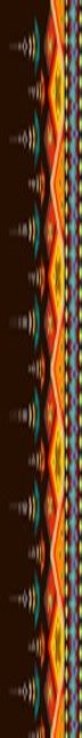 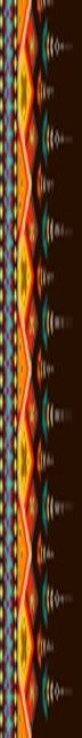 Subfactor 3.1- IHBG Competitive Priorities
21
Example #1: Tribe A’s Budget
[Speaker Notes: For our first example, Tribe A has applied for the maximum $5 million allowed under the NOFO. Of this $5 million, $4 million or 80% of funds, will be used towards new housing construction, while $1 million or 20% of the funds, will be used towards housing rehabilitation projects.

How did we come up with the percentage of Funds spent towards the eligible activity (Funding Priority/Category)(which will be direct costs ONLY)? 
We take the Grant Request amount for each activity (in direct costs) divided by the Total Grant Request. Direct Costs/Total Grant Request.

In this scenario, HUD would award 8 points to this applicant under criteria 3.1.a, “New Housing Construction Projects” because 80% of the proposed funds would be used towards this IHBG competitive priority.]
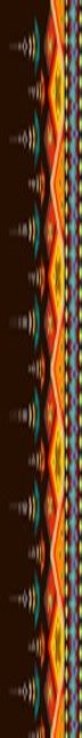 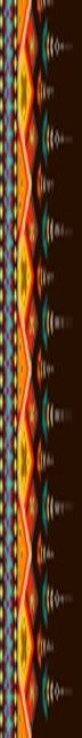 Subfactor 3.1- IHBG Competitive Priorities
22
Example #2: Tribe B’s Budget
[Speaker Notes: In this example, Tribe B is also applying for $5 million. But unlike Tribe A from example #1, Tribe B proposes to use $2.5 million or 50% of the funds towards new housing construction with another $2.5 million or 50% of funds towards housing rehabilitation projects.

Based on this scenario, HUD would apply the criteria in 3.1.b, “Housing Rehab Projects” and award 5 points to Tribe B. This is because that while the applicant proposes that 50% of funds would be spent for new housing construction, applying the criteria in 3.1.a, “New Housing Construction” would have only yielded Tribe B 4 points. 

Therefore, HUD would award 5 points for this application since using 3.1.c would net this Tribe the most points.

Let us now explore another scenario demonstrating how an application with administration and planning would be scored under this Subfactor.]
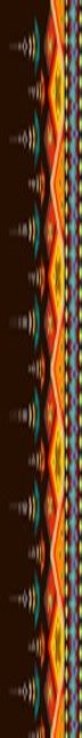 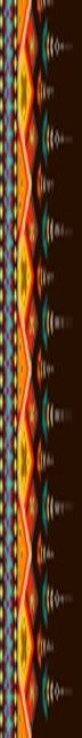 Subfactor 3.1- IHBG Competitive Priorities
Example #3: Tribe C’s Budget
[Speaker Notes: Tribe C has applied for the maximum $5 million allowed under the NOFO. Of this $5 million, $1 million will be used towards new housing construction, $3.5 million for housing rehab, and $500,000 for administration and planning expenses.

In this scenario, HUD would not include the $500,000 in admin and planning expenses towards the percent of funds used. Instead, HUD would only base the calculations on $4.5 million towards the projects.

Based on traditional rounding standards, the proposed funds used toward housing construction accounts for 22% while rehab accounts for 78% of $4.5 million.

Therefore, HUD would award 7 points using the rehab point structure outlined in 3.1.b.

Let’s now look at an example how an applicant proposing multiple activities would be scored.]
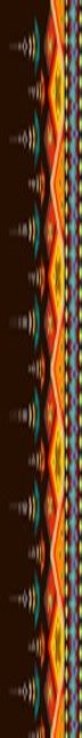 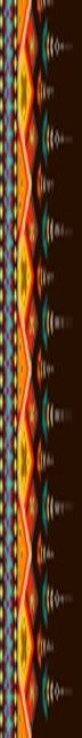 Subfactor 3.1- IHBG Competitive Priorities
24
Example #4: Tribe D’s Budget
[Speaker Notes: In this final example, Tribe D has applied for a $5 million award with multiple projects. As you see, both housing construction and rehab projects each make up 40% of the application, with acquisition and crime prevention activities accounting for 10% each.

Given this scenario, HUD would award 4 points for this Subfactor using the 3.1.a-New Housing Construction Project criteria. This is because while construction and rehab both amount to 40% of the costs, applying the Rehab Project criteria of 3.1.b would’ve only provided the applicant with 3 points. 

Again, since HUD will rate proposals based on the Subfactor category that would provide the applicant with the highest amount of points, Tribe D in this example would receive 4 points under the construction criteria of 3.1.a.]
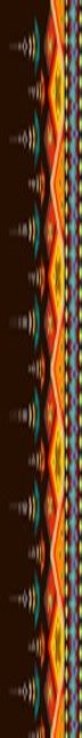 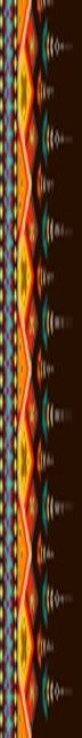 Subfactor 3.2- Project Implementation Plan(up to 10 points)
25
[Speaker Notes: Now that we’ve covered the IHBG Competitive Priorities Subfactor, we’re ready to discuss Subfactor 3.2-Project Implementation Plan, which is worth up to 10 points. 

In this Subfactor, the applicant must describe its plans for implementing the proposed project. HUD would then review these plans and determine whether it’s viable and cost-effective, based on the amount of funding requested under the competition.]
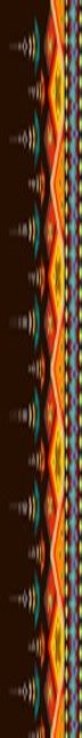 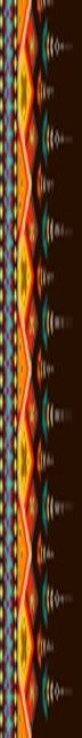 Subfactor 3.2- Project Implementation Plan
26
Components:
Description of how the project is viable and cost-effective
Rationale behind the project design
Location of the project (e.g. include a map, address and/or aerial photo), site control of location, any zoning compliance requirements, and whether units are on fee-simple or trust land
[Speaker Notes: The next several slides highlight the components of the Project Implementation Plan. 

The first 3 are the following: **Read Slide]
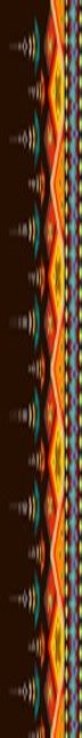 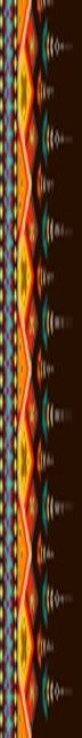 Subfactor 3.2- Project Implementation Plan
27
Components:
4. Describe how applicant will comply with Indian Preference requirements
5.   Infrastructure projects supporting development of affordable housing beyond: 
Describe plans for the housing development project(s)
   Anticipated completion date
[Speaker Notes: Component #4 asks the applicant to describe any Indian Preference requirements. 

Finally, Component #5, applicants that propose infrastructure projects supporting must address its housing development project plans and the anticipated completion date.]
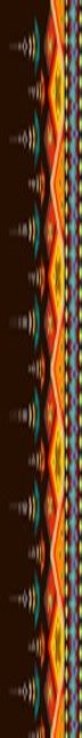 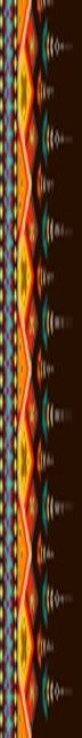 Subfactor 3.2- Project Implementation Plan
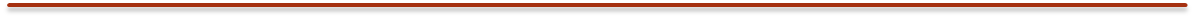 Additional criteria to address:
Affordability period (NAHASDA Sec. 205):
Must establish minimum period for IHBG-eligible families
Max points for minimum period of at least 20 years
Estimated cost savings due to building design, construction methods, or energy efficient measures that will be realized in future years
28
[Speaker Notes: An applicant that proposes new construction, reconstruction, rehabilitation, acquisition, modernization, necessary infrastructure, or other development activities must also address additional criteria. 

In the first criteria, affordability period, applicants must establish a minimum period for IHBG-eligible families in accordance with NAHASDA Sec. 205. Note that applicants proposing a minimum period of at least 20 years would remain eligible for maximum points under this Subfactor.

Additionally, the applicant must describe its estimated cost savings due to building design, construction methods, or energy efficient measures that will be realized in future years.]
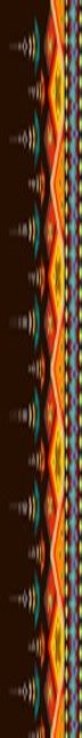 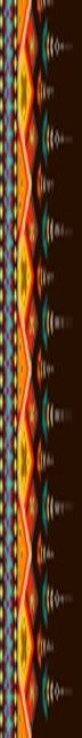 Subfactor 3.2- Project Implementation Plan
29
Additional criteria to address:
3.  Size (square feet) and number of units
4.  Type of units (e.g. number of bedrooms proposed, single-family vs. multi-family units)

Reminder: If applicable, include page references to any specific Workplan Narrative Supporting Attachments!
[Speaker Notes: The last two additional criteria to address are the size and number of units, and the type of units proposed such as the number of bedrooms proposed, whether they are single-family or multi-family units, etc.

As a reminder, if applicable, please identify specific page numbers in when referring Workplan Narrative Supporting Attachments throughout the rating factor response!

Let’s now look at the point structure for this Subfactor.]
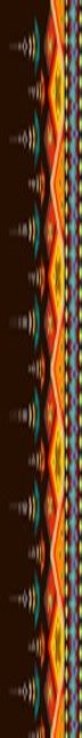 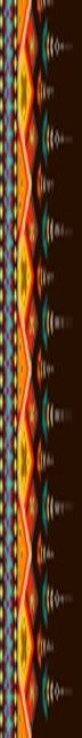 Subfactor 3.2- Project Implementation Plan
30
[Speaker Notes: This chart summarizes how HUD will award points for Subfactor 3.2. HUD will use the main criteria of whether the project is viable and cost-effective, whether the project implementation plan addressed the all the components in detail, and the proposed affordability period. Points are distributed based on the thoroughness of the project implementation plan.]
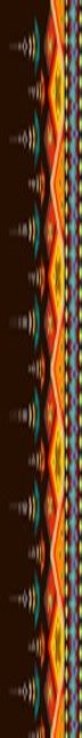 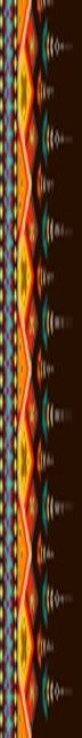 Subfactor 3.3- Project Implementation Schedule and Project Readiness(up to 10 points)
31
[Speaker Notes: The next Subfactor we will discuss is Subfactor 3.3, Project Implementation Schedule and Project Readiness. 

For this Subfactor, HUD will review the Implementation Schedule and accompanying implementation narrative that explains the schedule. Additionally, HUD will assess how quickly the project will be implemented.

Also, we will award points based on whether you have already completed or will quickly implement key milestones.]
Subfactor 3.3- Project Implementation Schedule and Project Readiness
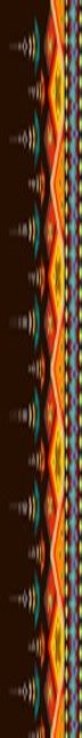 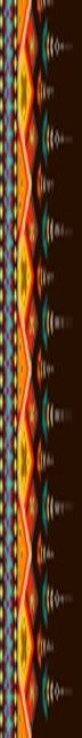 32
Implementation Schedule (HUD-53247) and Narrative Components:
Describe specific tasks and timelines for completing project on time and within budget. 
Include work of both applicant and any contractors, consultants, sub-recipients, etc.
HUD-53247 identify each significant activity and milestones
List key milestones
Include planned start and completion dates of all tasks
Describe if applicant has already completed major steps 
Environmental review
Proposed plans or specifications for new construction or rehab
Proposed site for new development
Initiation of bid process
Secured leveraged financing
Coordination efforts with community
[Speaker Notes: In reviewing the Implementation Schedule and Narrative, the applicant must: 

*Read slide bullets

As a reminder, the dates on the Implementation Schedule must match the Period of Performance dates identified on the SF-424. For example, if the applicant requests a 3-year project, then the implementation schedule and Subfactor 3.3. narrative must also align with the 3-year proposed dates.]
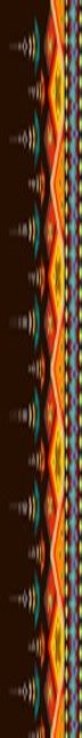 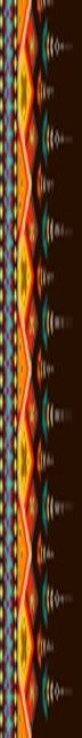 Subfactor 3.3- Project Implementation Schedule and Project Readiness
33
4.   Identify key milestones that will begin immediately after IHBG Competitive grant award. Describe how you will ensure the project is completed by the Period of Performance end date.

Key milestone examples include:
Completion of environmental review
Developing proposed plans or specifications
Proposed site for new development
Initiating bid process for procurement
Securing leveraged financing (Rating Factor 4)
Beginning coordination efforts (Rating Factor 5)
[Speaker Notes: Additionally, HUD will assess project readiness on whether the applicant has already completed or will quickly implement key milestones, notwithstanding environmental responsibilities. Examples include: 

*Read slide]
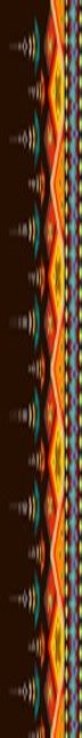 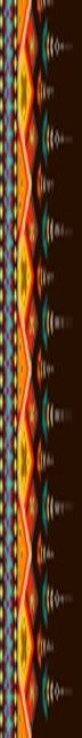 Subfactor 3.3- Project Implementation Schedule and Project Readiness
34
Environmental review: 

Applicant must ensure that no choice limiting actions  will occur prior to completion of environmental review and approval of Request for Release of Funds.
[Speaker Notes: In assessing project readiness, applicants must be mindful of the environmental review process. This means that…. 

*Read slide

As a reminder, the Environmental Review-Expression of Intent application submission requirement covers who will assume the environmental review responsibilities, whether it will be the tribe under 24 CFR part 58 or HUD under 24 CFR part 50. Whereas this Subfactor provides a statement in the workplan narrative ensuring that no choice limiting actions taking place before the environmental review is completed.]
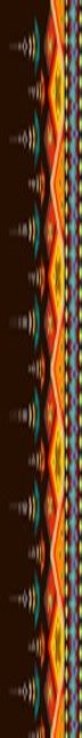 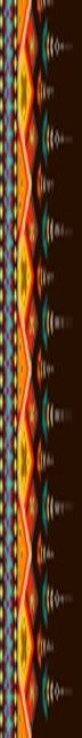 Subfactor 3.3- Project Implementation Schedule and Project Readiness
35
5.	Environmental review process (cont.): 
Choice Limiting Action (definition):
Action in which a Tribe or TDHE commits or expends HUD or non-HUD funds on activities that reduces or eliminates opportunity to choose alternatives. 
Changes or alters environment or conditions of land or property of proposed project.
Includes actions to acquire, dispose, rehabilitate, demolish, convert, transfer, remove, lease, or construct properties (including entering contracts or other written commitments).
	NOTE: This is different than the “Environmental Review-	Expression of Intent” application submission requirement 	listed on p. 23-24 of the NOFO.
[Speaker Notes: In assessing project readiness, applicants must be mindful of the environmental review process. Also…. 

*Read slide

We define Choice Limiting Actions as:

Action in which a Tribe or TDHE commits or expends HUD or non-HUD funds on activities that reduces or eliminates opportunity to choose alternatives.
Changes or alters environment or conditions of land or property of proposed project.
Includes actions to acquire, dispose, rehabilitate, demolish, convert, transfer, remove, lease, or construct properties (including entering contracts or other written commitments).

NOTE: This is different than the “Environmental Review-	Expression of Intent” application submission requirement 	listed on p. 22 of the NOFO.]
Subfactor 3.3- Project Implementation Schedule and Project Readiness
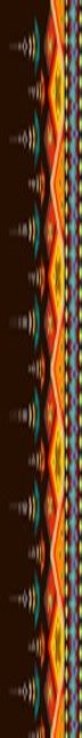 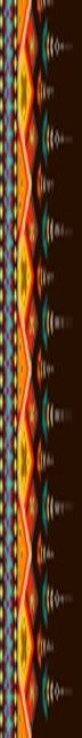 36
Choice limiting actions examples:
Real property acquisition; demolition
Disposition
Rehabilitation
New construction
Site preparation or clearance
Ground disturbance
Leasing
[Speaker Notes: A choice limiting action may include, but is not limited to: 

*Read slide]
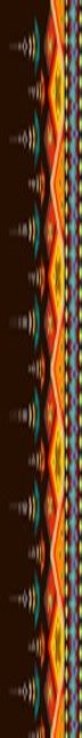 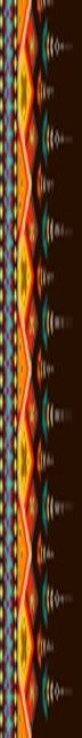 Subfactor 3.3- Project Implementation Schedule and Project Readiness
37
[Speaker Notes: This slide summarizes the scoring criteria HUD will use when awarding points under this subfactor. HUD will use the main criteria of whether the Implementation Schedule and narrative includes a detailed breakdown of all tasks, whether the applicant has already completed or will immediately complete major steps to facilitate the implementation of the proposed project or activities, and whether the applicant has ensured that no choice limiting actions will occur prior to completion of the environmental review process. Points are distributed accordingly.]
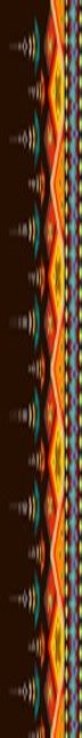 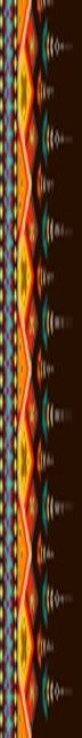 Subfactor 3.4-Budget(up to 10 points)
38
[Speaker Notes: The final Subfactor we will discuss is Subfactor 3.4-Budget. This Subfactor is also worth 10 points.

HUD will review the HUD-53246 Cost Summary form and the detailed budget narrative submitted by the applicant.]
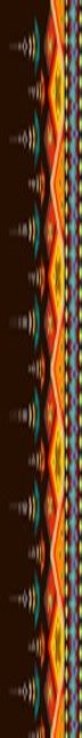 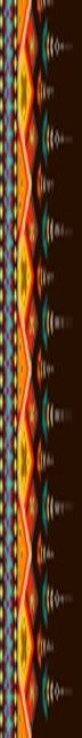 Subfactor 3.4- Budget
39
HUD evaluation criteria:

Cost Summary (HUD-53246) and budget narrative.
Budget thoroughly prepared
Costs are eligible under NAHASDA.
Costs are allowable, allocable, reasonable, and necessary for implementing the project and activities.
Current Total Development Cost (TDC) referenced by 24 CFR 1000.302 and Notice PIH-2022-16 (Updated TDC limits).
[Speaker Notes: In reviewing the Cost Summary and budget narrative, HUD will look at the following evaluation criteria:

*Read slide bullets]
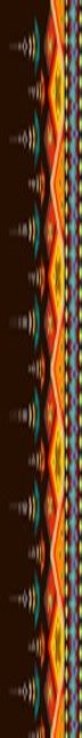 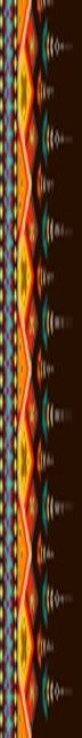 Subfactor 3.4-Budget
HUD evaluation criteria: Definition overview
Eligible = costs are in keeping with NAHASDA Sec. 202.
Allowable = costs meet the Cost Principles criteria in 2 CFR 200 Subpart E.
Example of unallowable cost: alcohol and entertainment!
Allocable = all costs must be tied to the workplan activities and incurred within the Period of Performance, including leveraging
Exception: Pre-award proposal costs or land acquisition
Reasonable = “prudent person” test
Necessary = Costs crucial for implementing activities
[Speaker Notes: Before discussing the budget components of this rating factor, let’s quickly review what we mean for costs to be eligible, allowable, allocable, reasonable, and necessary.

Eligible means that the costs are in keeping with the Eligible Affordable Housing Activities in NAHASDA Sec. 202. If the cost proposed isn’t tied to these activities, it is ineligible for IHBG comp. grant funding.

Allowable, means that costs meet the Cost Principles-2 CFR 200 Subpart E criteria. The Cost Principles identify certain types of costs that applicants are allowed to pay for under grant funds. Popular examples of unallowable costs include alcohol and any entertainment costs. 

Allocable costs are those that are tied to the specific workplan activities and incurred within the Period of Performance proposed, including leveraging. As a reminder, the only acceptable “pre-award” costs under this NOFO are any proposal costs incurred (such as a grant writer) and the value of land acquisition used towards leveraging. Otherwise, the costs must fall within the dates proposed and tied specifically to the IHBG comp. activities.

Reasonable costs are often those that meet the “prudent person” test when assessing costs. Simply put, the amount of the item or service in keeping with what one would consider “ordinary” for that type of cost given local conditions. For example, we all know that an administrative assistant that would help submit any grant reports should not be budgeted at $150/hr. While these costs would meet the eligible, allowable, allocable, and necessary test, these costs are not “reasonable.” Therefore, it is important to provide a breakdown on the Cost Summary and Budget Narrative how costs are calculated so that HUD can assess the reasonableness of the budget.

Finally necessary means that the costs are crucial for implementing the proposed activities discussed. For example, if the applicant is proposing all of its activities towards constructing new units, but then lists crime prevention costs not justified anywhere in the application, those costs would be disallowed because they are not necessary construction costs. These costs would also be “unallocable” to the project since they are not tied to the workplan.

Again, costs must meet all of the above criteria! If it doesn’t meet one of these standards, then the costs would be disallowed for IHBG comp. grant funding.]
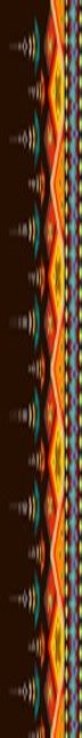 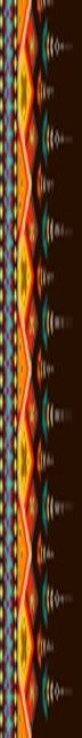 Subfactor 3.4-Budget
41
Budget components:
Breakdown of cost estimates by line item for each proposed activity, including administration and planning costs.
Budget calculations must be mathematically correct!
The SF-424, Cost Summary (HUD-53246), Budget Narrative, and supporting documentation must be consistent .
[Speaker Notes: Moving on, let’s now discuss the required components for this Subfactor. HUD will review the Cost Summary and budget narrative for the following components: 

*Read slide]
Subfactor 3.4- Budget
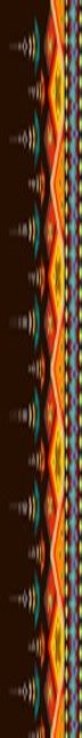 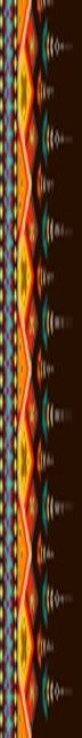 42
Budget components:
Determine if costs for housing structures are reasonable. 
Current Total Development Costs (TDCs), accordance to 24 CFR 1000.302 and Notice PIH-2022-16.
Projects meet IHBG regulatory requirements, including TDC requirements.
Successful applicants to meet TDC requirement prior to funding (Section B.3.K- Pre-Award Requirements).

NOTE: TDCs will not be applicable to projects under
Subfactor 3.1.d. Affordable Housing Related Infrastructure
Subfactor 3.1.e. Other NAHASDA-eligible activities
[Speaker Notes: *Read slide]
Subfactor 3.4- Budget
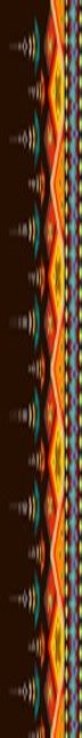 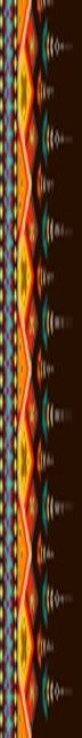 43
Budget components:

5. Budget Preparation:
Describe qualification and experience of individual(s) that prepared the budget pertain to budget preparation.
Explain how the experience is recent and relevant to the proposed project.
[Speaker Notes: *Read slide]
Subfactor 3.4-Budget
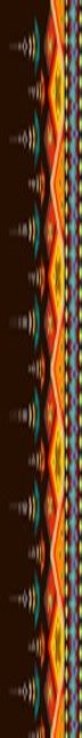 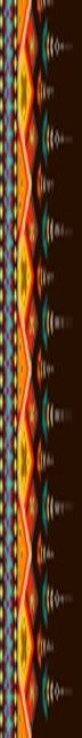 44
Budget components:

6. 	Indirect costs: If applicable, applicants must demonstrate how indirect cost will be calculated in accordance with;
Current federally-approved negotiated rate; or
De minimis rate (2 CFR 200.414)
NOTE: Indirect costs will count toward administration and planning cap.

7. Breakdown of how leveraged resources would be used towards project (if applicable).
[Speaker Notes: *Read slide]
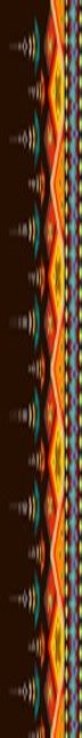 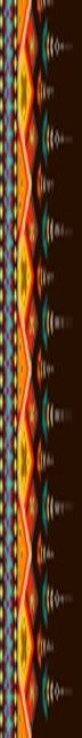 [Speaker Notes: This slide summarizes the scoring criteria HUD will use when awarding points under this subfactor. As you can see, HUD will award points based on the thoroughness of the budget, whether all costs are eligible, allowable, allocable, reasonable, and necessary, and whether all of the budget components were addressed in detail.]
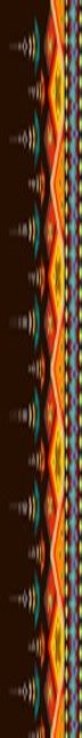 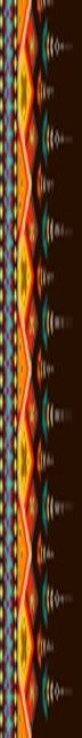 46
[Speaker Notes: This slide summarizes the scoring criteria HUD will use when awarding points under this subfactor. As you can see, HUD will award points based on the thoroughness of the budget, whether all costs are eligible, allowable, allocable, reasonable, and necessary, and whether all of the budget components were addressed in detail.]
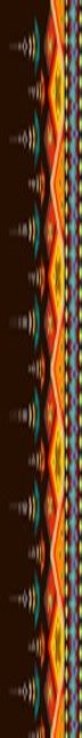 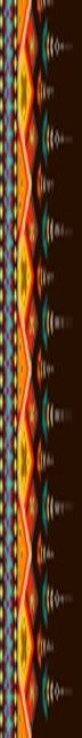 End of Rating Factor 3 Module
Soundness of Approach
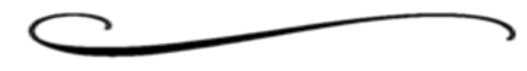 47
[Speaker Notes: This ends the Rating Factor 3 Module #4 for Soundness of Approach. 

As a reminder, applicants must score a minimum of 20 points for Soundness of Approach in order to remain eligible for funding considering under this competition.

Please continue to Module #5 which will cover Rating Factor 4 Leveraging. 

Thank you for your interest in the IHBG Competitive Program!]